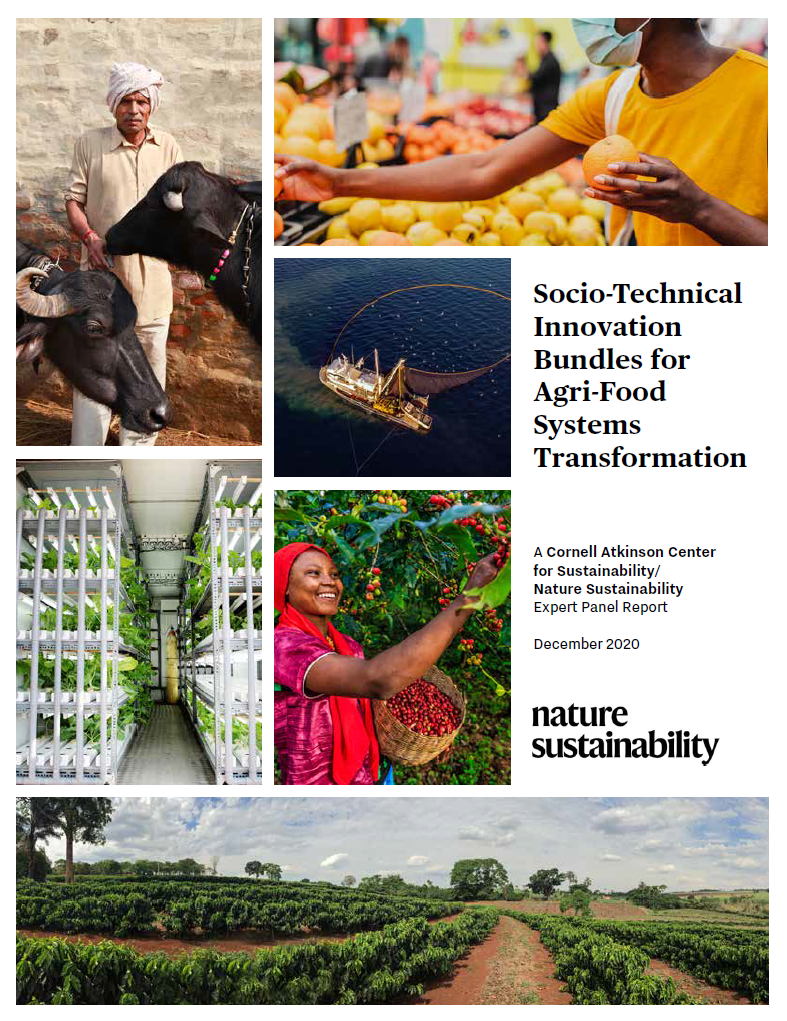 Why Bundling Innovations Is
Essential to Agri-Food
Systems Transformation
Christopher B. Barrett
Cornell University

Presentation to USDA Foreign Agricultural Service expert-to-expert dialogue in support of UN Food Systems Summit Action Track 5
Hosted by University of California-Davis
June 28, 2021
R&D valuable but not always 1st limiting
A profuse pipeline exists of promising (natural and social) science advances at various stages of deployment readiness. Span value chains and geographies.
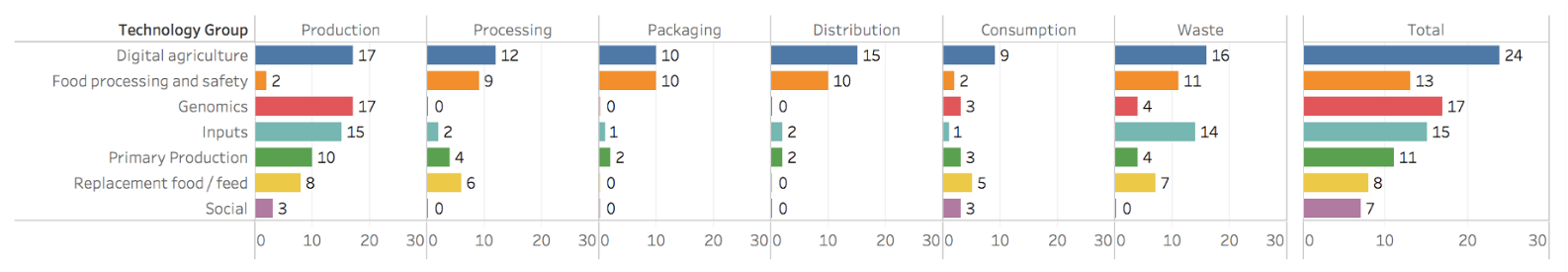 Bundling of social/technical innovations key
Why bundle? No magic bullets exist. 
				(1) Synergies 	to adapt/scale.




(2) Political economy of spillovers
   and creative destruction.


				3) Heterogeneous needs require
 				     complementary interventions
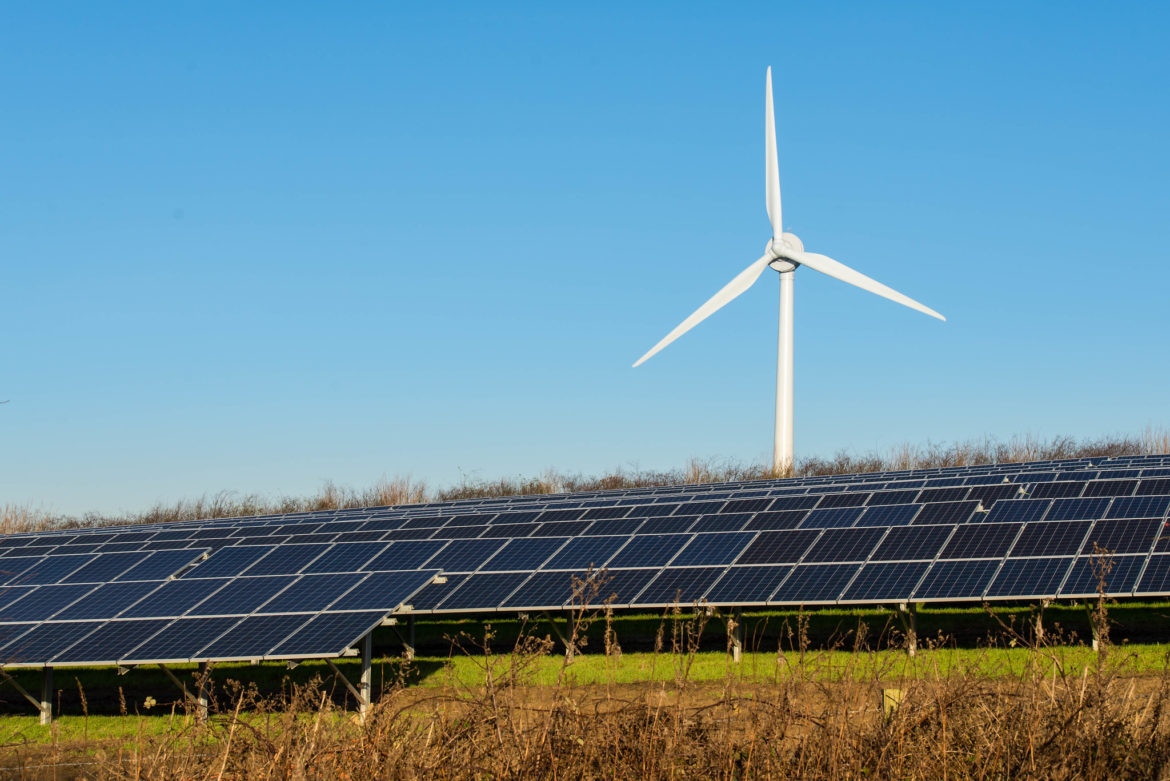 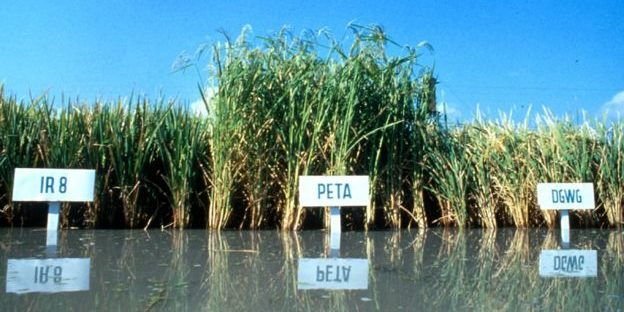 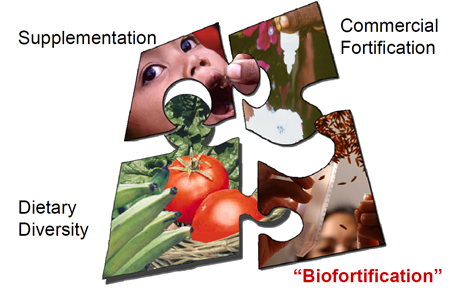 Photo: Gerry Machen/Creative Commons
Graphic credit: Ross Welch/Mike Gore
Photo credit: IRRI
Bundling invites co-creation, shared and verified responsibility among parties.
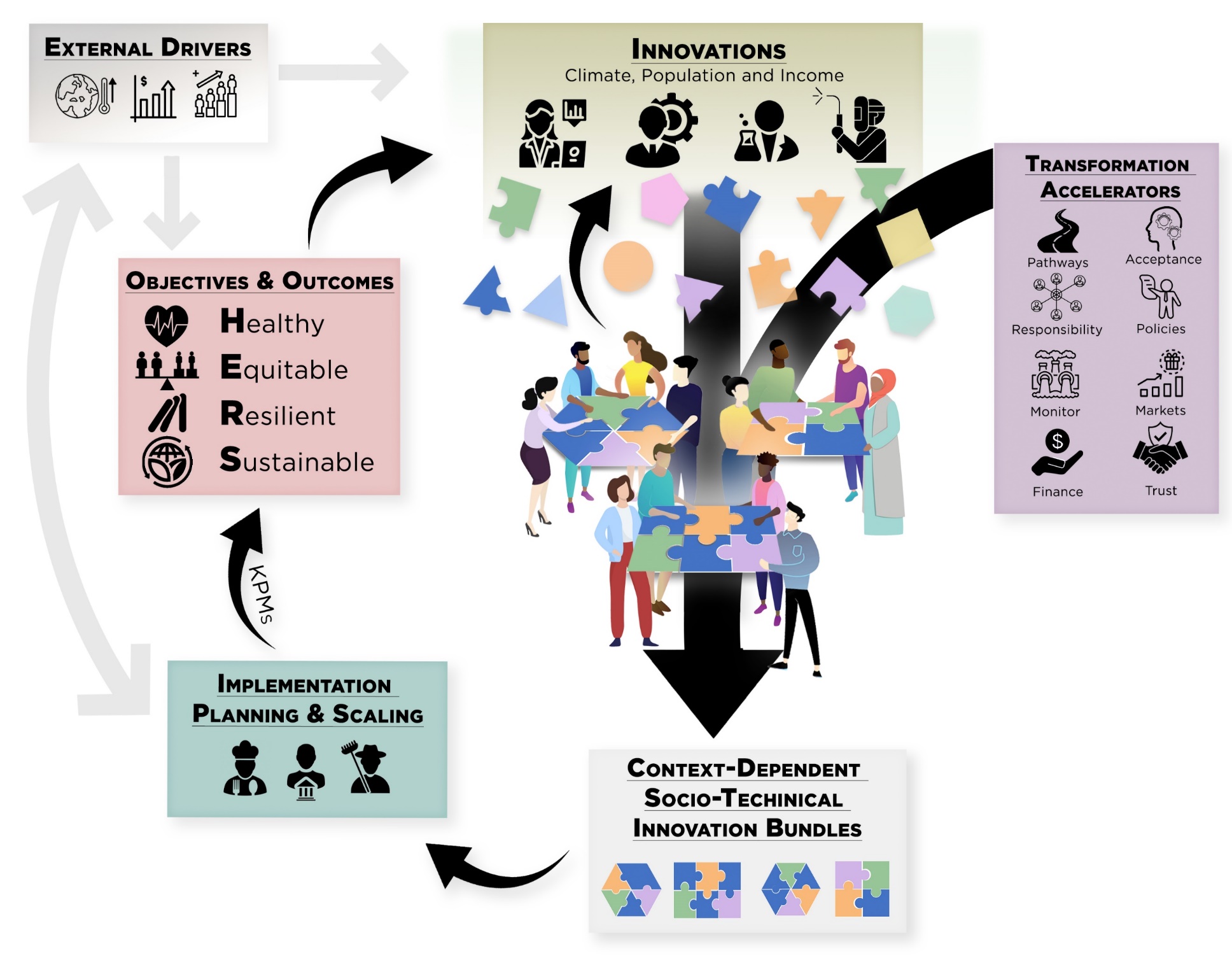 Thank you for your time and interest!